Прве    српске   државе
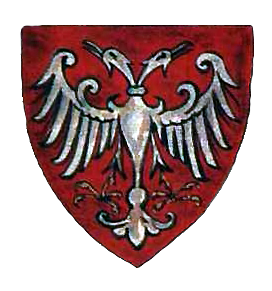 ПОЗНАВАЊЕ ДРУШТВА 
                           5. РАЗРЕД
Како су настале прве српске државе?
Словени су често долазили у сукобе са несловенским народима, а нарочито са Византијом.

Византија је настојала да уведе порезе и наметне војну службу народима који нису живјели на њеној територији. 

Као посљедица тога дошло је до стварања великог племенског савеза Срба који су живјели између ријека: Пиве, Таре, Ибра и Западне Мораве.
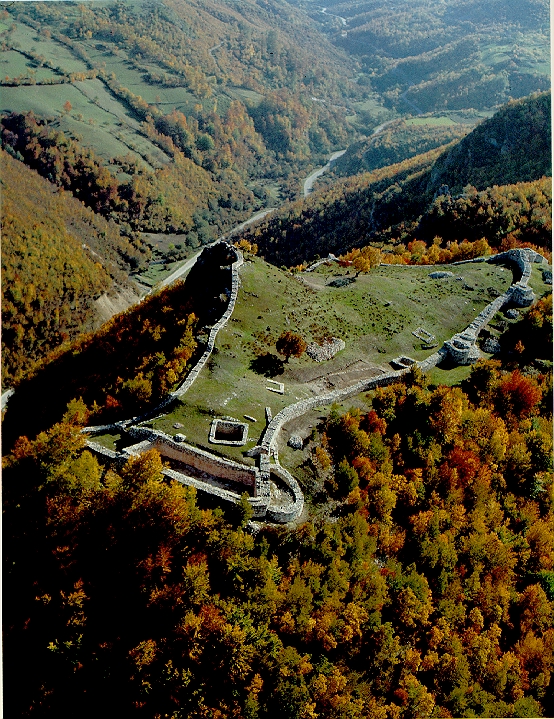 Рашка, iX вијек
У IX вијеку је настала прва српска држава која се звала Рашка.
Дукља , X  вијек
Срби који су  насељавали област Боке Которске и ријеке Бојане у  X вијеку су створили државу Дукљу.
Зета, XI вијек
У XI  вијеку Дукља је добила назив Зета.
Србија, xII  вијек
Првобитан назив Србије је био  Рашка. Као Србија се први пут помиње  за вријеме владавине Часлава.
IX вијек
Рашка
X вијек 
Дукља
XI вијек
Зета
XII вијек
Србија
НЕМАњићи
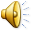 Стефан Немања
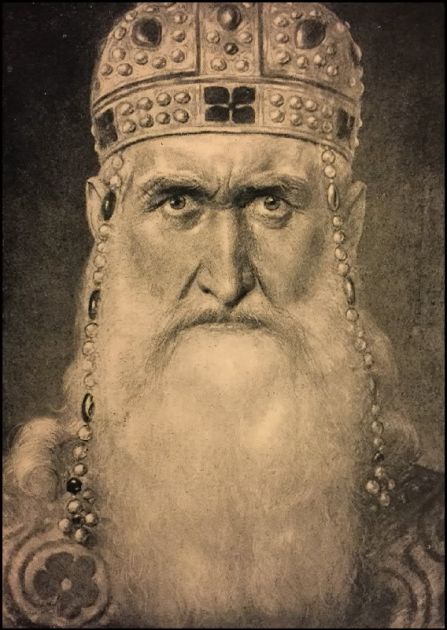 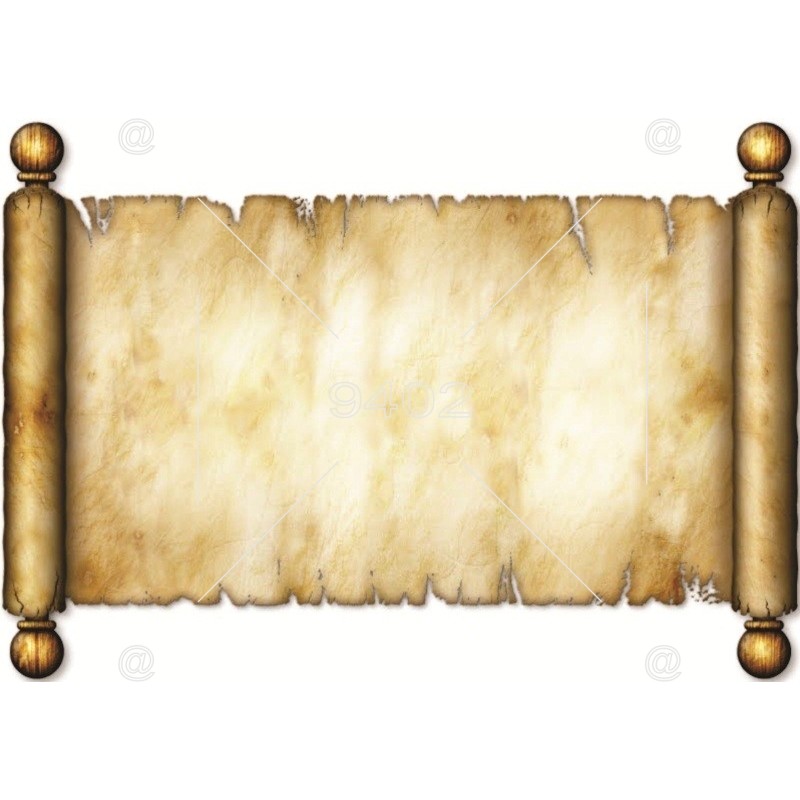 Средином XII вијека основао je  српску државу – Србију. Оснивач je династије Немањића која је владала Србијом 200  година. 
Имао је три сина: Вукана, Стефан и Растка. 
Градио је манастире и цркве. Најпознатији манастир који је изградио је манастир Студеница.
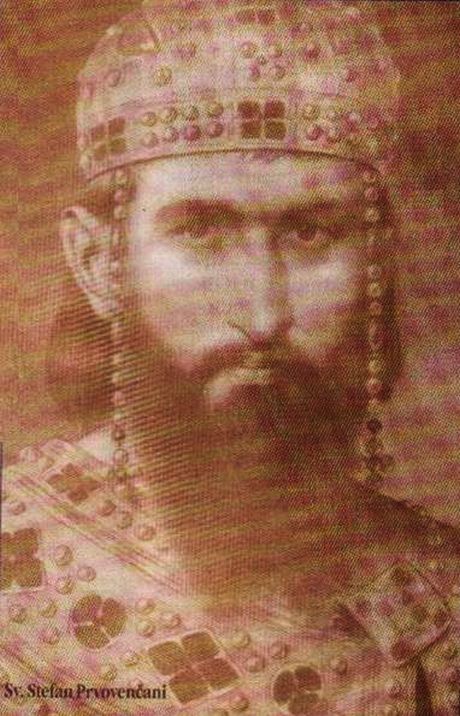 Стефан Првовјенчани

Прогласио је Србију краљевином и био  први крунисани краљ.
  
Стефан Првовјенчани је започео, а његови насљедници су то и наставили, да проширује државу, унапређује  земљорадњу, занатсво и трговину. 

Отварају се рудници, граде насеља и кује се новац. 
Градио је манастире и цркве и трудио се да се народ описмени. 
.
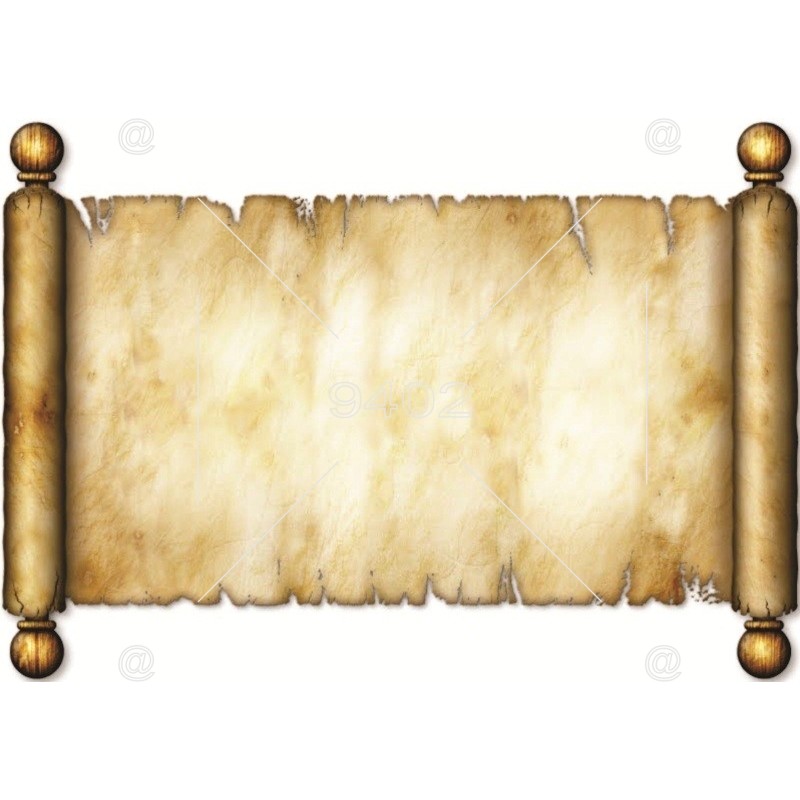 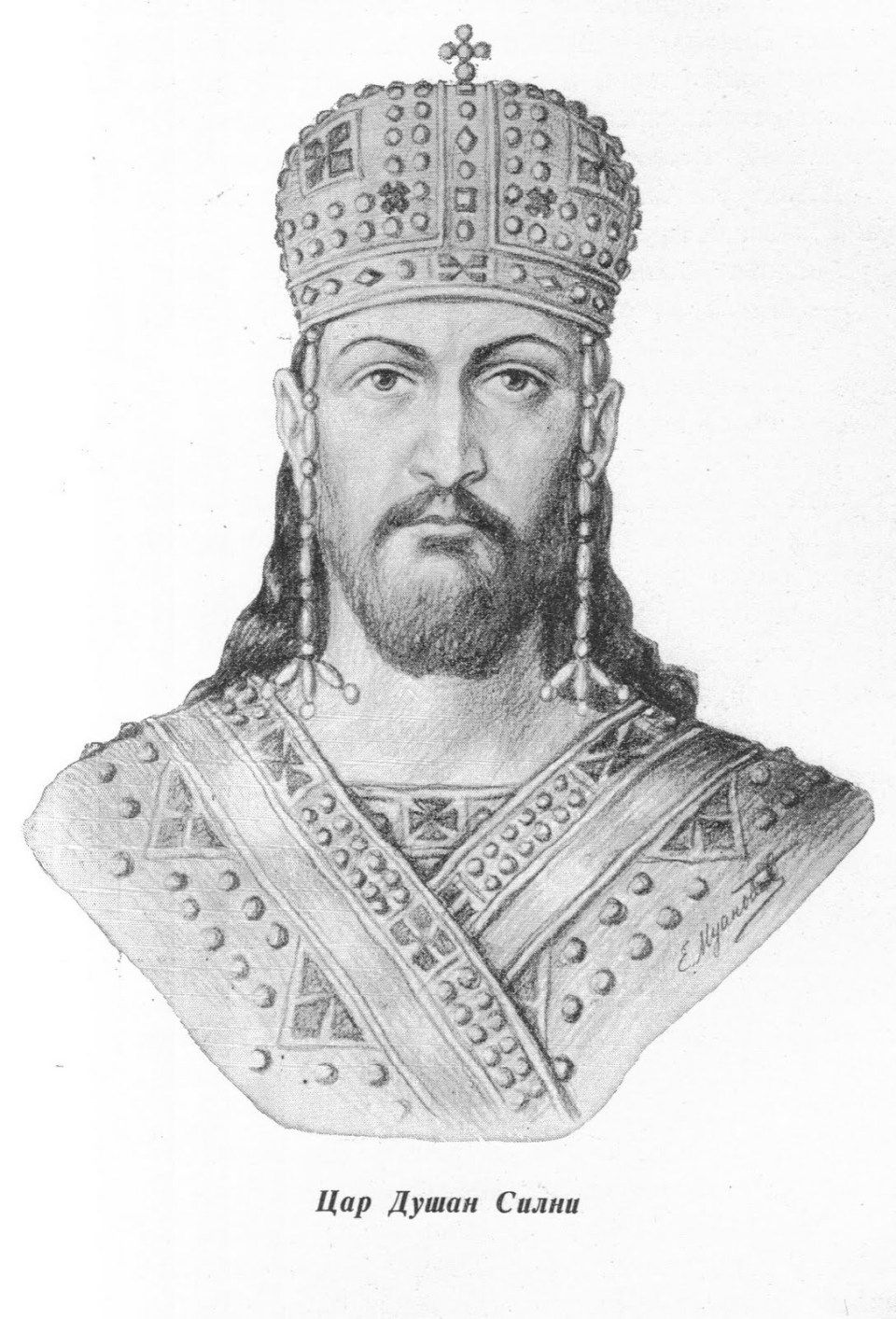 Цар Душан  познат и као  Душан Силни 

Ојачао је и проширио  Србију до Дунава, довршио освајање Македоније, Албаније и Грчке. 
Крунисао се за цара Срба и Грка. 

Српска држава је доживјела свој врхунац за вријеме његове владавине. 
 

.
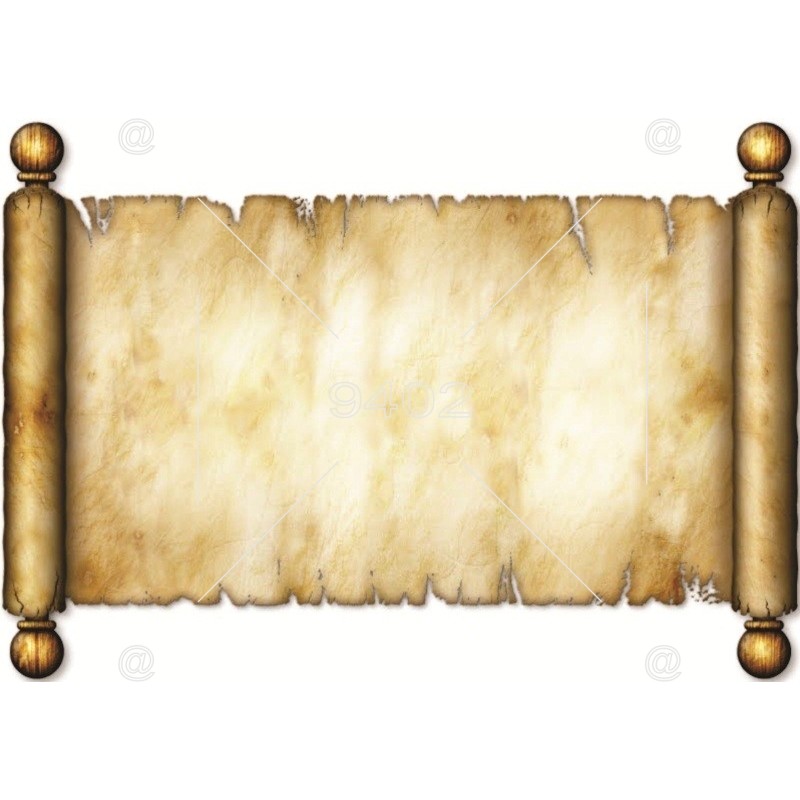 Растко Немањић –
 Свети  Сава
Био је први српски 
поглавар српске
 православне цркве. 
Градио је школе и 
манастире, преводио црквене списе. Стекао је велике заслуге за развој школства и просвјете код Срба у средњем вијеку. 
27. јануар се у свим нашим школама слави као школска слава.
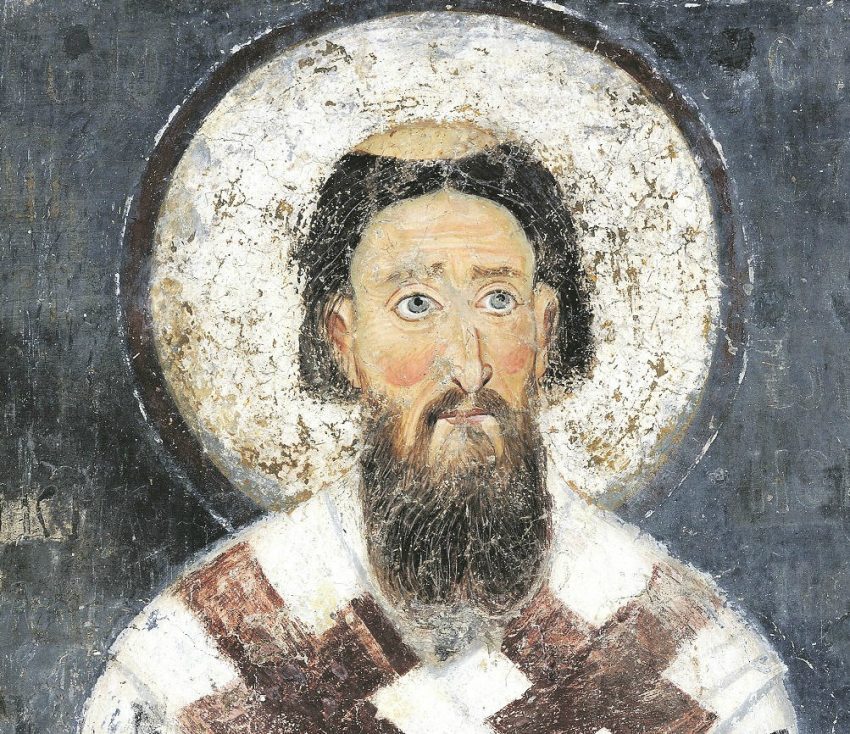 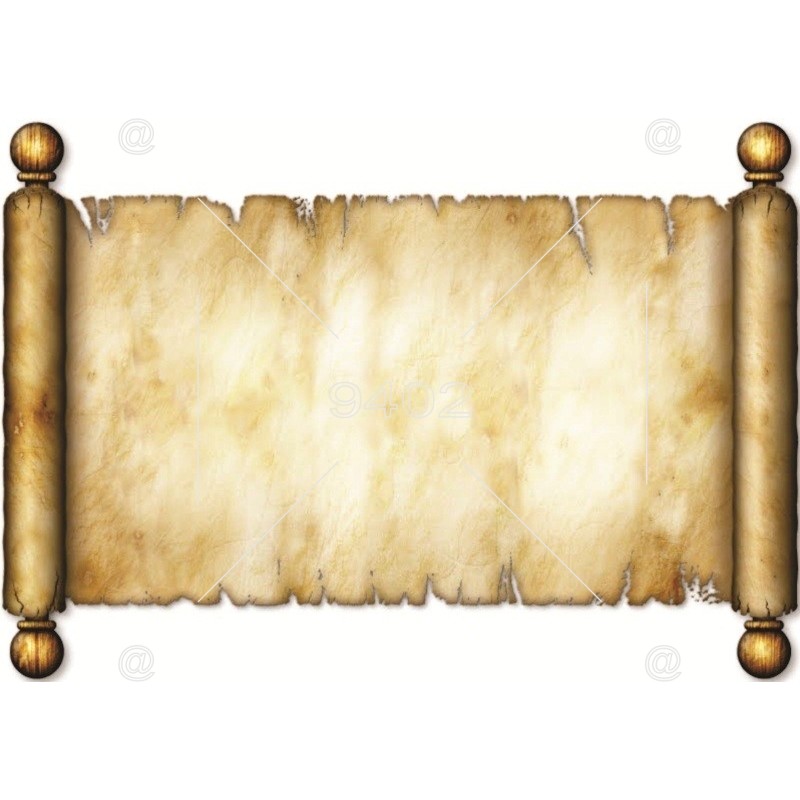 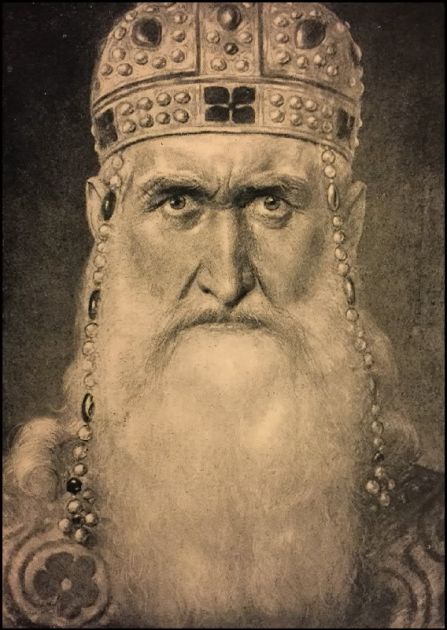 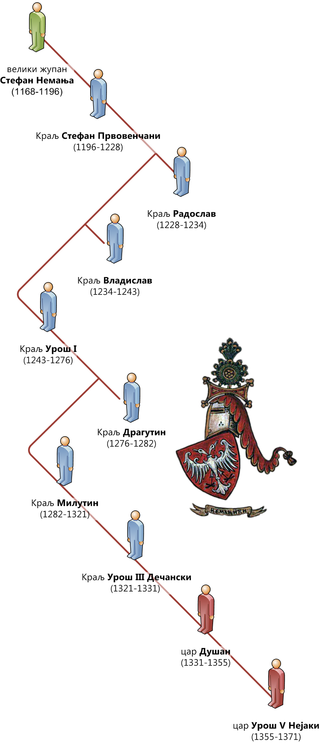 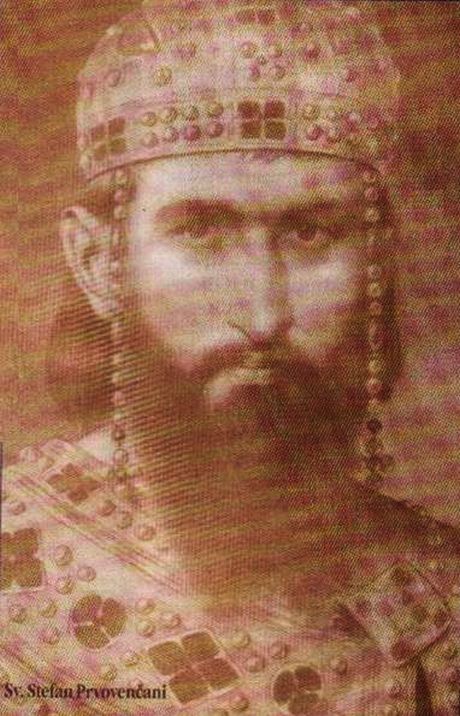 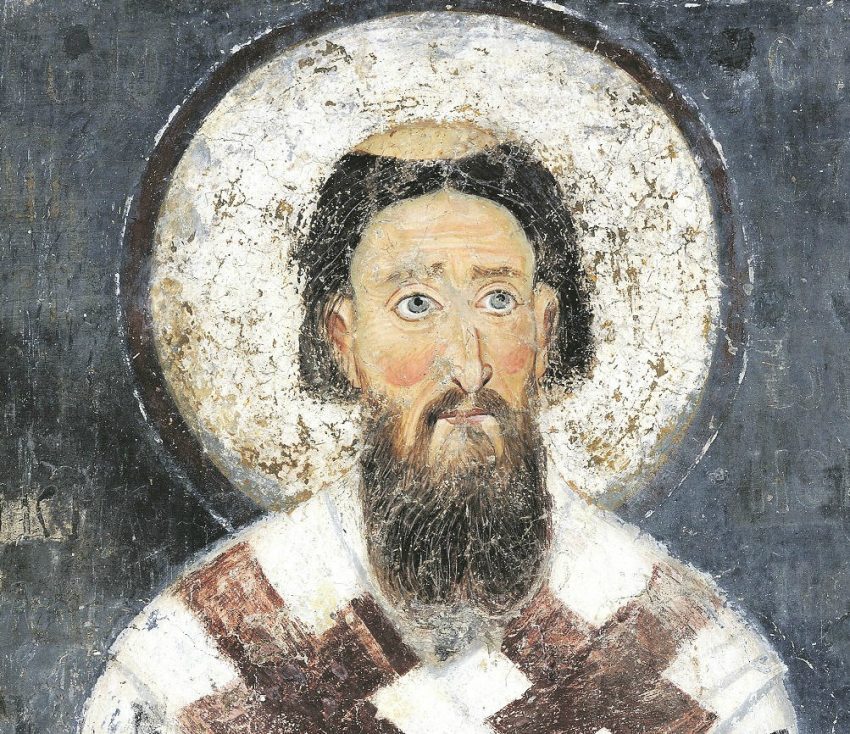 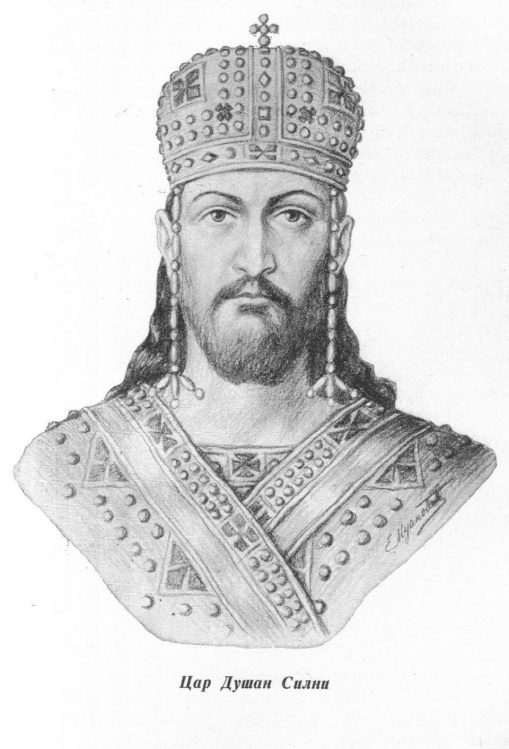 ЗАДАЦИ  ЗА САМОСТАЛАН РАД: 

Зашто Срби стварају племенске савезе и државе?
Наведи називе првих спских држава према њиховом настајању!
Како се зове пва српска владарска династија?
На основу година у којима су владали нацртај ленту времена и означи њихове владавине! 

     Стефан Немања  од 1166. до 1196. године .
     Стефан Првовјенчани од 1196. до 1212. године.
      Душан  Силни од 1331. до 1355. године.